Маленькие Жемчужинки
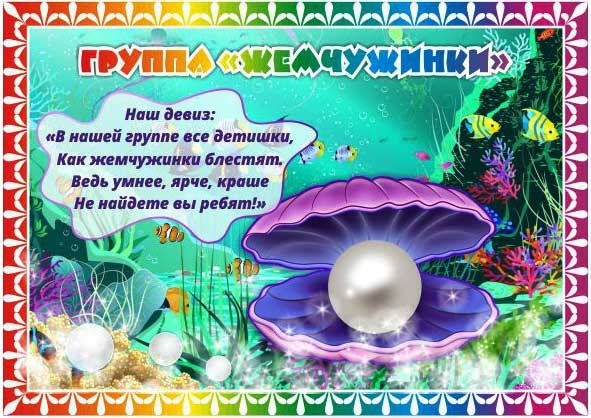 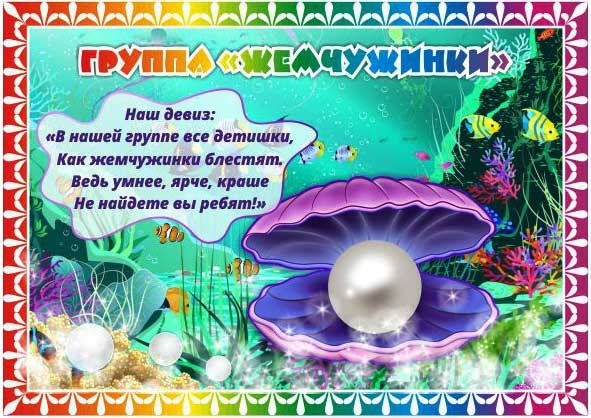 Все умеем делать сами -Клеить, рисовать, лепить!Ведь с умелыми рукамиВеселей на свете жить!
Мы в ракете серебристойПолетим легко и быстро,Прямо в небо среди туч,Где играет солнца луч.
Мы с моей подружкой ТомойХодим вместе в детский сад.Это вам не то, что дома!Это школа малышат!
Дружно мы играем домик собираем.
Ждали лета мы не зряНам в песок играть пора!!!
Вот летает птица,Вот бежит лисица,У лисицы – рыжий мех.Чей рисунок лучше всех?